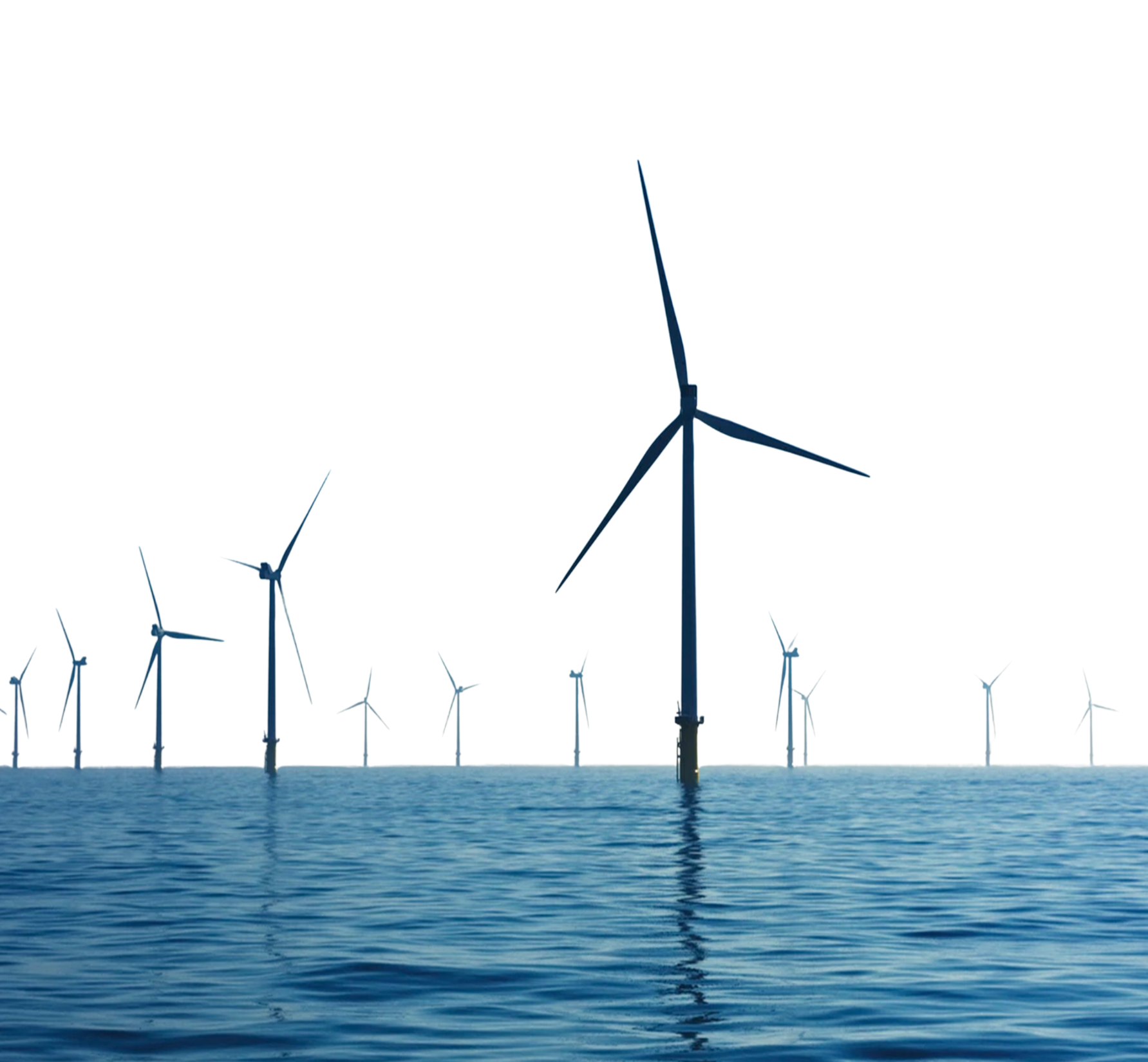 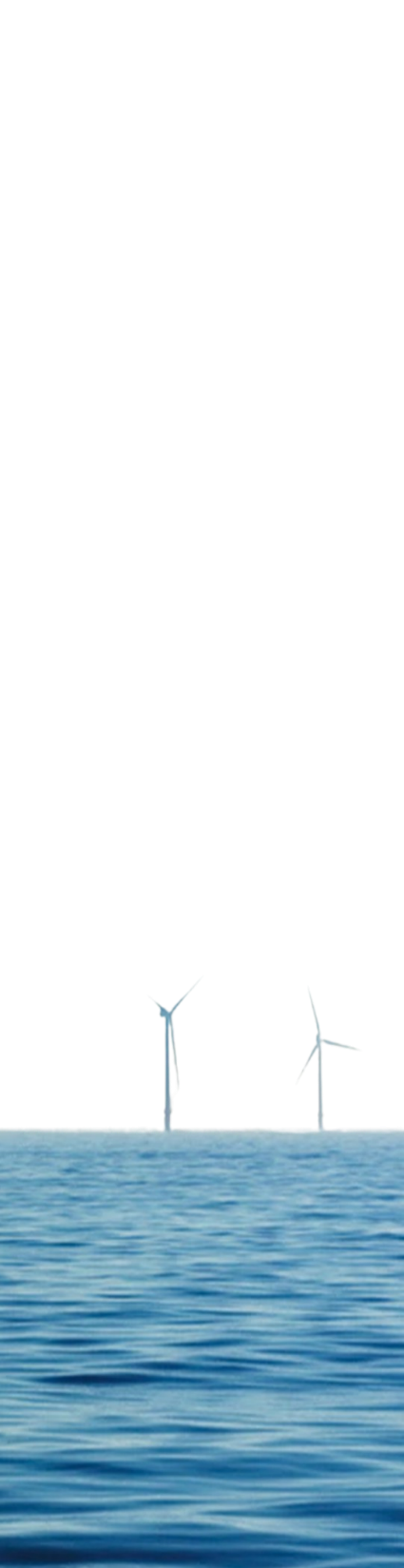 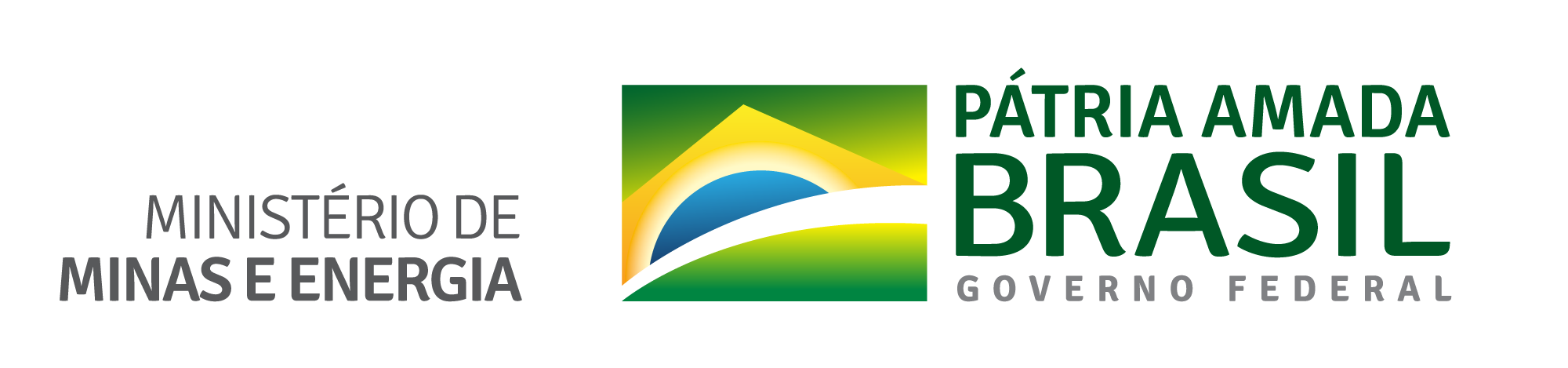 Diretrizes para geração de energia elétrica offshore
Secretaria de Planejamento e Desenvolvimento Energético
Ministério de Minas e Energia
Este documento foi preparado pelo MME e apresenta as melhores estimativas com base nas informações disponíveis.
Não há garantia de realização para os valores previstos ou estimados. O conteúdo apresentado está sujeito a tratamento e interpretações.
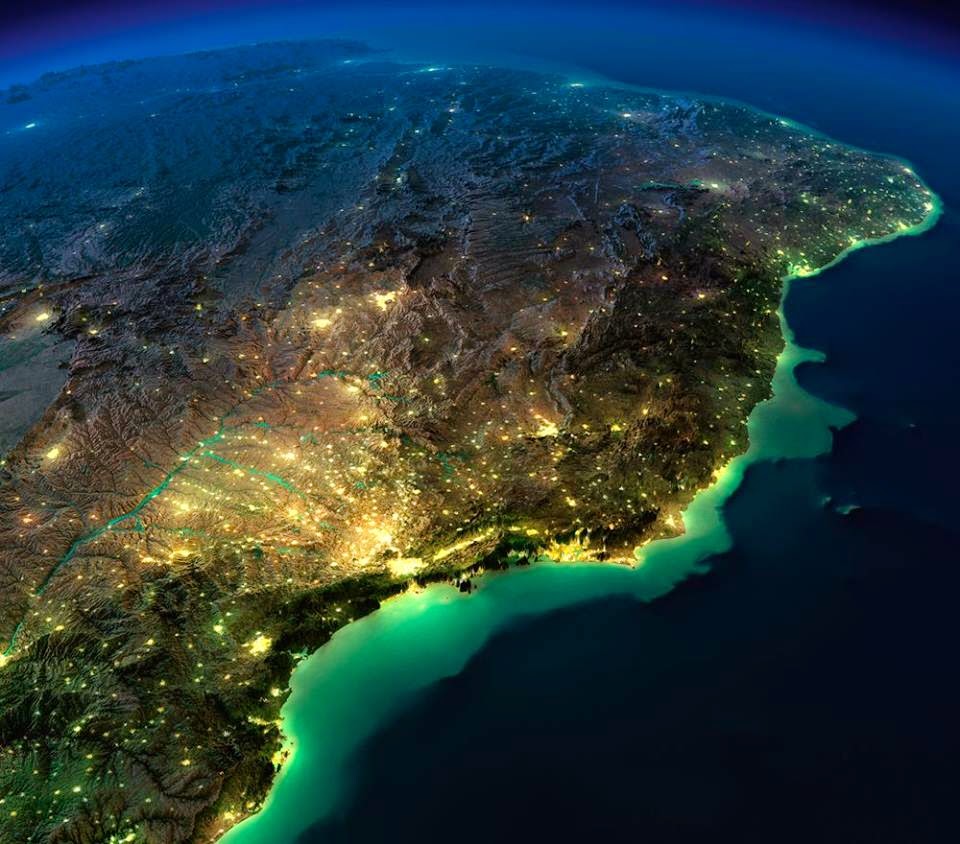 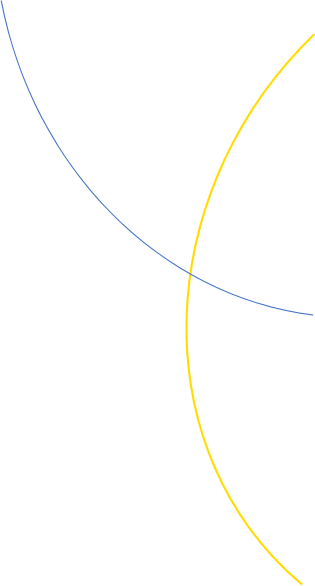 Regulamentação
Decreto Presidencial 
10.946, de 25 de janeiro de 2022
Eólica Offshore
Ampla Discussão e Participação
do Setor Público e Privado
8 Órgãos
+50 Reuniões
Governamentais participaram das discussões
Investidores Internacionais e Nacionais
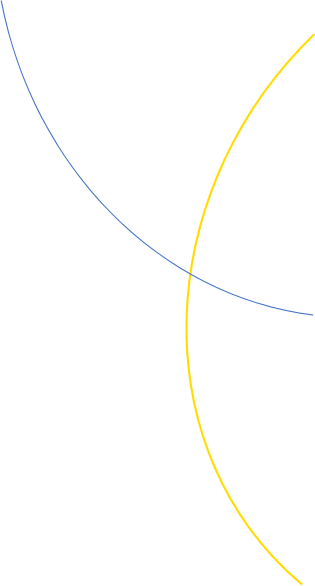 EPE ANEEL
IBAMA SPU/ME MARINHA
EQUINOR NEOENERGIA SHELL CIP/COP
ABEEolica  ABEMAR
BANCO MUNDIAL  BEP/UK
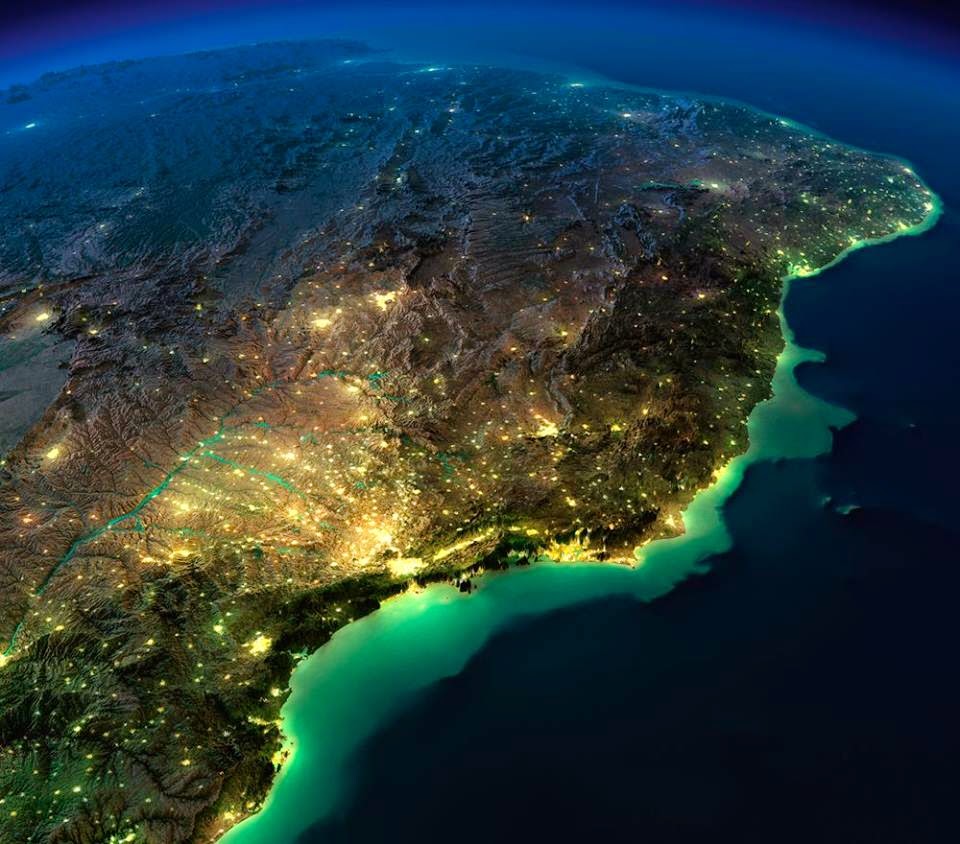 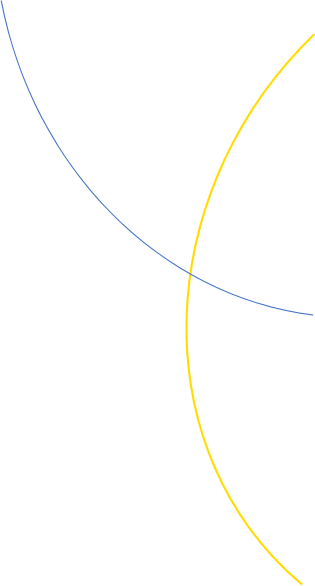 Como será o papel da gestão das áreas e o ato de cessão?
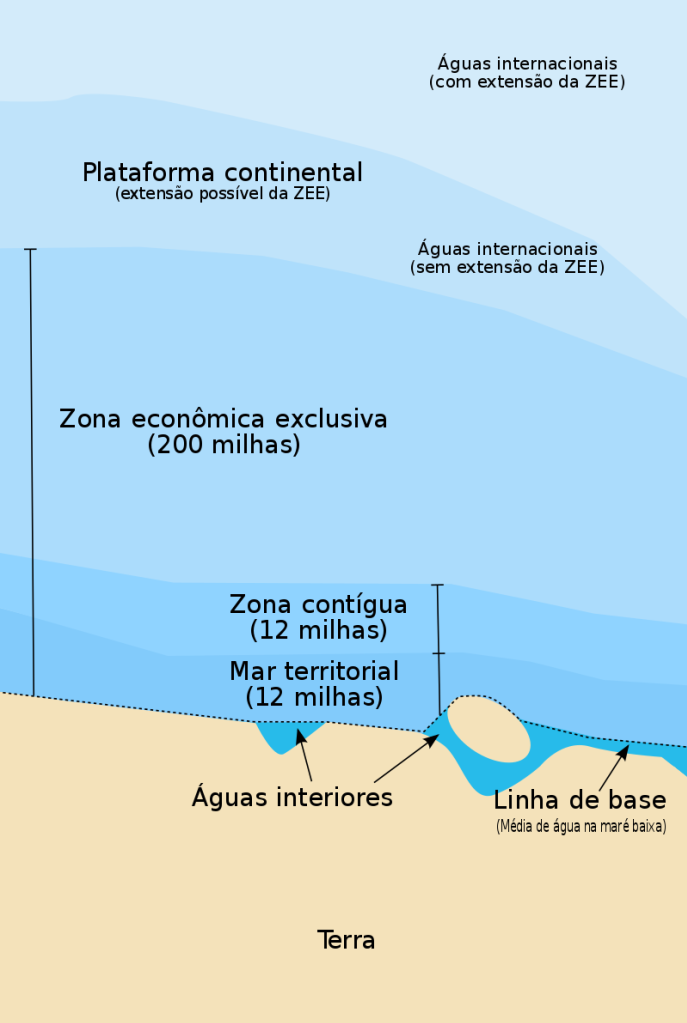 Águas Internacionais: 
Após a ZEE cujo inicio depende da extensão ZEE
Plataforma Continental:
Leito e subsolo das áreas submarinas desde a linha de base até 200 milhas, com possível extensão (abrange todas as outras áreas)
**Extensão solicitada – 150 milhas náuticas à ONU em avaliação
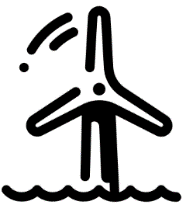 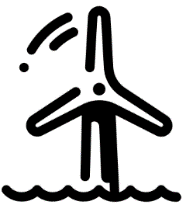 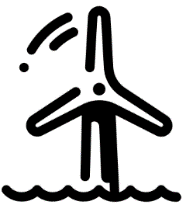 Direitos: Direito exclusivo da União de exploração e aproveitamento, podendo autorizar e regulamentar as perfurações na plataforma continental, quaisquer que sejam os seus fins.
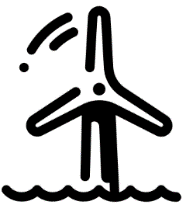 Zona Econômica Exclusiva (ZEE): 
Da linha de base até 200 milhas (370 km – 3,6km² - 40%)
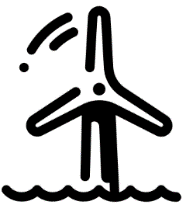 Direitos: Exploração e análise dos recursos naturais
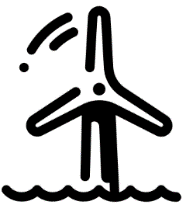 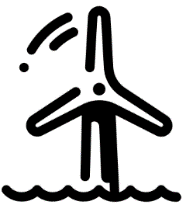 Zona Contígua: 
Após o Mar Territorial + 12 milhas (total 44km desde à costa)
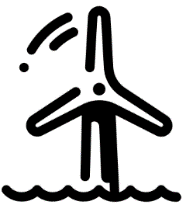 Mar Territorial: 
Da linha de base e se estende até 12 milhas (22km)
Direitos: exploração de recursos naturais e minerais, fiscalização e repressão de todos os veículos náuticos.
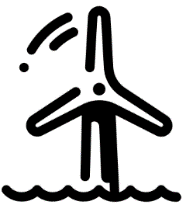 Direitos: total controle sobre a faixa oceânica e o espaço aéreo, incluindo exploração
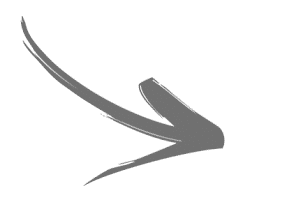 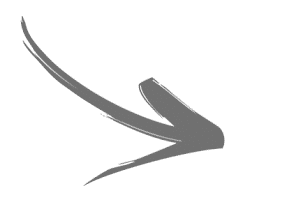 Águas situadas no interior da linha de base do mar territorial fazem parte das águas interiores do Estado
É a  linha de baixa-mar do litoral continental e insular, tal como indicada nas cartas náuticas de grande escala, reconhecidas oficialmente no Brasil
Fonte: Lei 8.617, de 04.01.1993 (Lei das Aguas marinhas); CONVENÇÃO DAS NAÇÕES UNIDAS SOBRE O DIREITO DO MAR; Instrução Normativa nº 2, de 27 de julho de 2018 e  art. 20 da Constituição Federal (incisos III, IV, VI e VII )
[Speaker Notes: SLIDE CONCEITUAL – Conforme a ocasião, é desejável nivelar tais conceitos e já mencionar sobre o PRIMAS ÉOLICO.


Prisma eólico: parte das águas interiores, do mar territorial ou da zona econômica exclusiva brasileira, formada por um prisma vertical de profundidade coincidente com o leito submarino, com superfície poligonal definida pelas coordenadas geográficas de seus vértices, onde são desenvolvidas atividades de geração de energia elétrica a partir de fonte eólica;]
Uso de Bem Público - UBP
Visão geral da Cessão de Uso
Destaques:
Hipóteses de rescisão do contrato de cessão de uso
Caberá ao MME autorizar o direito de uso de bens da União em áreas localizadas em águas interiores, no mar territorial, na ZEE e na plataforma continental, para a exploração do serviço de geração de energia elétrica offshore
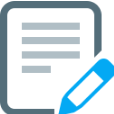 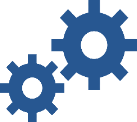 os contratos de cessão firmados estabelecerá em suas clausulas as condições de rescisão
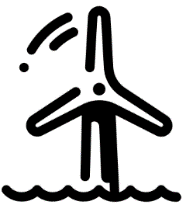 Mediante celebração de contrato de cessão onerosa de uso de bem público, observado o art. 18º da Lei nº 9.636/98
A exploração do serviço de geração de energia elétrica será outorgada mediante autorização da ANEEL, nos termos da Lei nº 9.074, de 7 de julho de 1995.
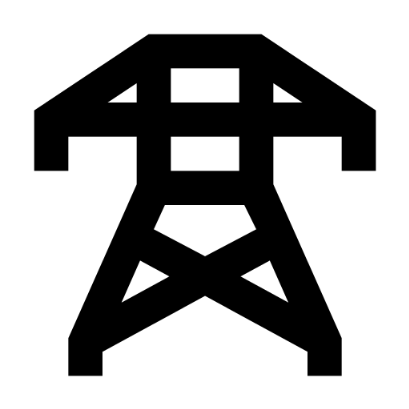 O instrumento contratual disporá sobre o pagamento pelo UBP. Normas complementares disporá sobre a apuração, o pagamento e as sanções pelo inadimplemento ou mora relativos às participações governamentais devidas pelo cessionário
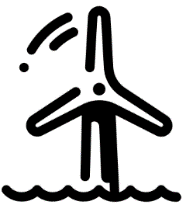 Gestão das Áreas
Visão geral
Celebração da cessão de uso das áreas entre o poder concedente e o cessionário
Áreas localizadas nas Águas Interiores 
e no Mar Territorial
1
Solicitação à SPU para análise de disponibilidade de áreas localizadas no mar territorial
O contrato envolverá:
2
Análise da SPU observará:
Se área já foi demandada ou destinada a outro empreendimento
A área marítima destinada à instalação do empreendimento para a exploração da atividade de geração de energia ou para realização de atividades de pesquisa e desenvolvimento tecnológico relacionados à geração de energia elétrica offshore;

As áreas da União em terra necessárias para instalações de apoio logístico para a
manutenção e a operação do empreendimento e para a conexão com o Sistema Interligado Nacional - SIN.
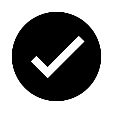 1
Solicitação
MME
Gestão das áreas
3
Após a análise e entrega da SPU, o MME autoriza a solicitação das Declarações de Interferência Prévia.
2
Análise
ME/SPU
MME
4
agente*
3
Após a emissão das DIP, sendo positivas, o MME poderá dar sequência aos procedimentos licitatórios para celebração do contrato de cessão de uso
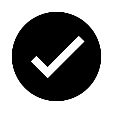 DIP
MME
4
MME
Contrato
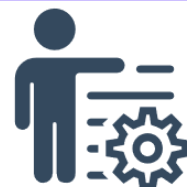 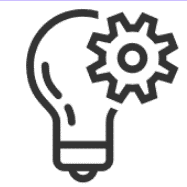 MME: Ministério de Minas e Energia
ME: Ministério da Economia 
SPU: Secretaria de Coordenação e Governança do Patrimônio da União (ME)
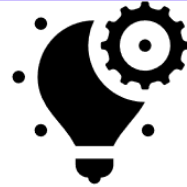 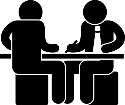 Visão geral
Gestão das Áreas
Celebração da cessão de uso das áreas entre o poder concedente e o cessionário
Áreas localizadas na Zona Econômica Exclusiva e na plataforma continental
1
Compete ao Ministério das Minas e Energia ceder as áreas localizadas na zona econômica exclusiva e plataforma continental para a exploração dos recursos naturais para geração de energia elétrica offshore
Onerosidade da cessão de uso:
1
Lei nº 9.636/1996 Art. 18: 
Na hipótese de destinação à execução de empreendimento de fim lucrativo, a cessão será onerosa e, sempre que houver condições de competitividade, serão observados os procedimentos licitatórios previstos em lei.
Competência
MME
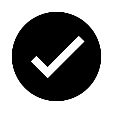 Análise realizada pelo MME**, verificar se a mesma área já foi demandada ou destinada a outro empreendimento
2
Gestão das áreas
2
MME
Análise
3
Após a análise de disponibilidade da área, o MME autoriza a solicitação das Declarações de Interferência Prévia.
MME
MME
agente*
3
DIP
MME
MME
4
4
Após emissão das DIP, o MME poderá dar sequência aos procedimentos licitatórios para celebração do contrato de cessão de uso.
MME
Contrato
**Independe de Manifestação da SPU
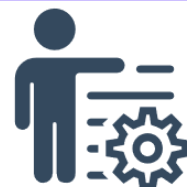 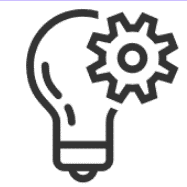 MME: Ministério de Minas e Energia
ME: Ministério da Economia 
SPU: Secretaria de Coordenação e Governança do Patrimônio da União (ME)
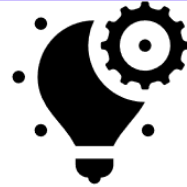 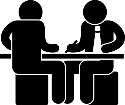 Celebração da cessão de uso das áreas entre o poder concedente e o cessionário
DIP - Visão geral
Declaração de Interferência Prévia
1
DIP - Declaração de Interferência Prévia
Interferência de Rotas Náuticas
2
Interferência em aeródromos
Para a emissão de Declaração de Interferência Prévia – DIP os órgãos serão consultados pelo empreendedor ou pela instituição indicada pelo MME;



Requisito para cessão de uso do bem público para a exploração do serviço de geração de energia elétrica offshore, Instituições setoriais deverão ser consultadas.
3
Existência de Licenciamento emitido
4
Existência de Unidades de Conservação
A DIP não exime o interessado do atendimento a todas as normas, condições, exigências e requisitos previstos nas normas legais e regulamentares específicas dos órgãos indicados neste artigo e outros que eventualmente devam ser acionados para a instalação de estruturas e condições de uso do prisma
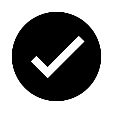 5
Interferência com E&P Gás Nat./Petróleo
6
Interferência com espaço Portuário
7
Interferência aquicultura/rotas de pesca
8
Conflitos com áreas turísticas/paisagens
9
Conflitos com sistemas de comunicações
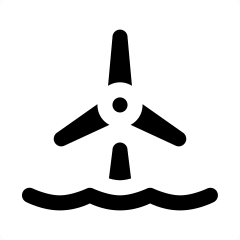 9
Anatel
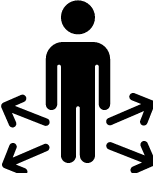 8
1
Marinha
MTur
Todos emitem suas respectivas DIP e outras instituições podem ser consultadas.
Declaração de Interferência Prévia
2
Aeronáutica
MAPA
7
IBAMA
MInfra
3
Instituições setoriais atenderão aos prazos e condições para emissão das DIP 
(diretrizes definidas em conjunto)
6
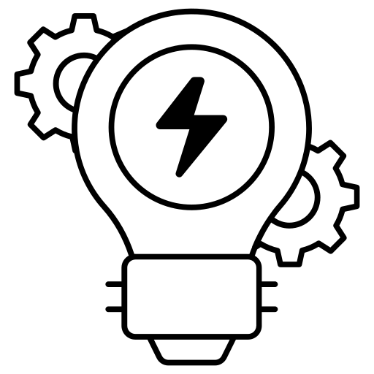 ICMBio
ANP
4
5
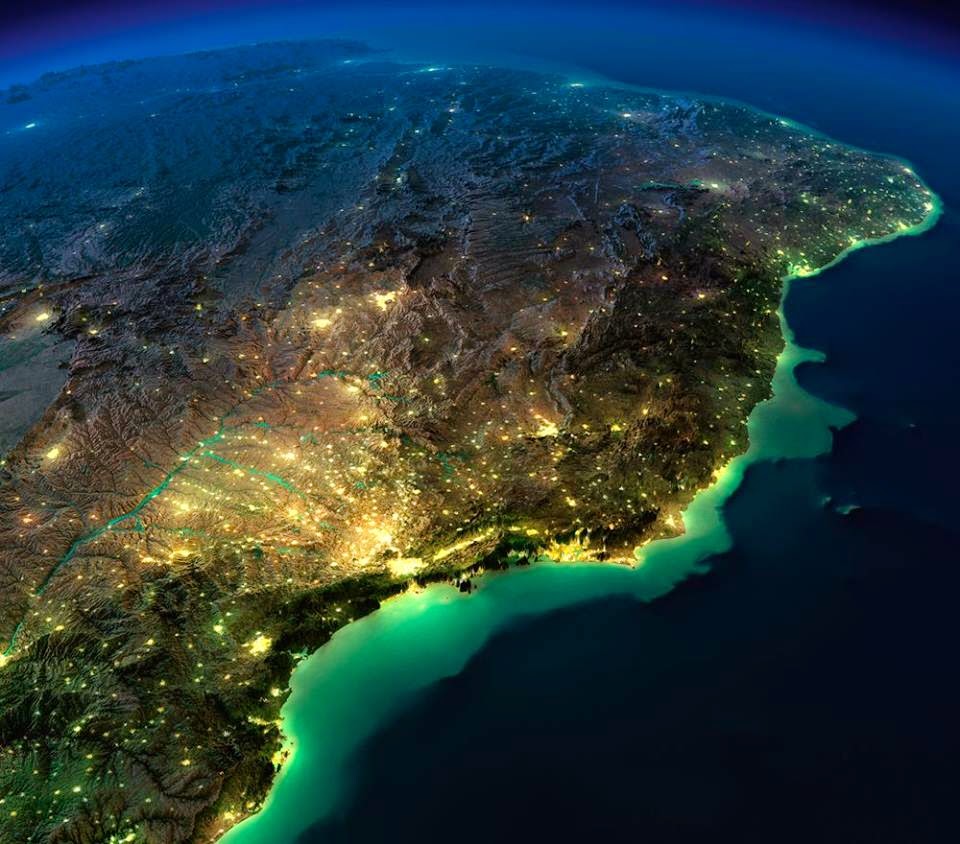 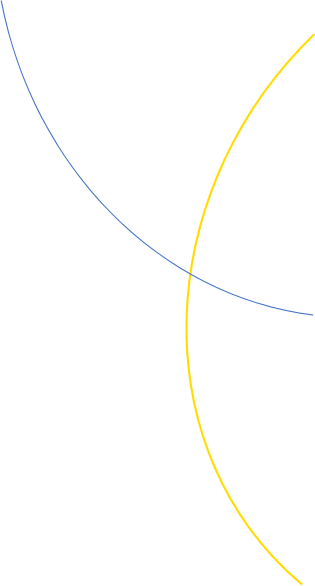 Como se dará o processo de cessão de uso offshore?
FORMATOS
Visão geral
Cessão Independente:
Cessão Planejada:
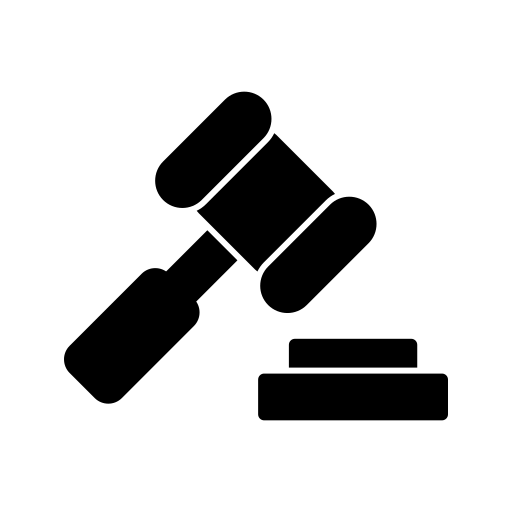 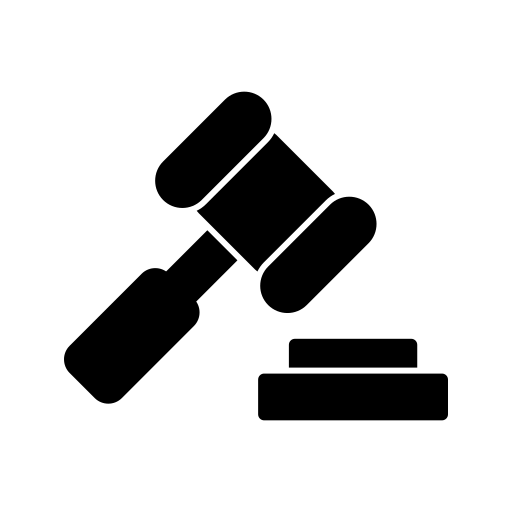 Prismas pré-delimitados pelo poder concedente (MME)  [Previamente à formação dos prisma, diversas instituições serão consultadas para a obtenção das DIPs]
Agente privado identifica ao poder concedente o prisma de interesse para exploração dos serviço de geração de energia elétrica
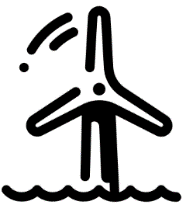 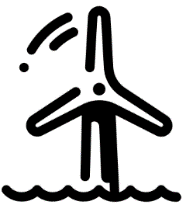 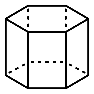 Realização de licitação pela ANEEL, onde vence a oferta de maior retorno economico. Edital deve conter informações sobre o prisma, os requisitos (técnicos, financeiros, etc.)
Após solicitação, MME identifica possíveis sobreposições com áreas que estejam com processos de cessão em andamento ou que já tenham sido cedidas
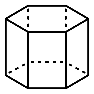 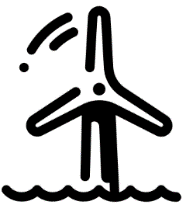 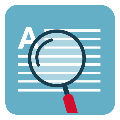 Estudos do potencial energético poderão ser realizados previamente pela EPE (Estudos aprovados pela ANEEL)
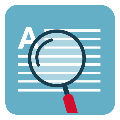 MME promoverá, periodicamente, processo de licitação pública, observando a entrega da área, as DIP positivas e as diretrizes para os procedimentos licitatórios.
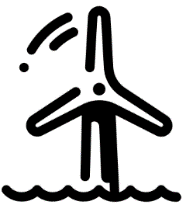 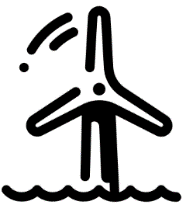 Após cessão de uso o agente privado realiza os estudos do potencial energético (Estudos aprovados pela ANEEL), após aprovação dos estudos poderá solicitar outorga
Prismas submetidos a processo de consulta pública (para para receber manifestações de
potenciais interessados em explorar prismas)
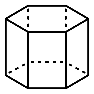 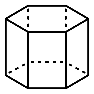 Nota: Ambas cessões são para o Direito de uso bens da União para exploração de central geradora sob regime de Produção Independente de Energia ou Autoprodução de Energia
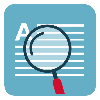 Cláusulas Essenciais do Contrato
Visão geral
Destaques:
O obrigatoriedade de realização dos estudos de potencial energético offshore -  como requisito para obtenção da outorga do empreendimento
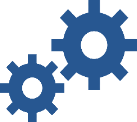 O valor da UBP, o prazo da cessão do uso do bem, bem como requisitos e procedimentos para sua prorrogação
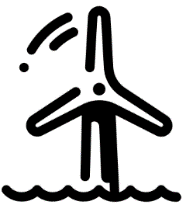 As garantias financeiras para o comissionamento e para o descomissionamento das instalações
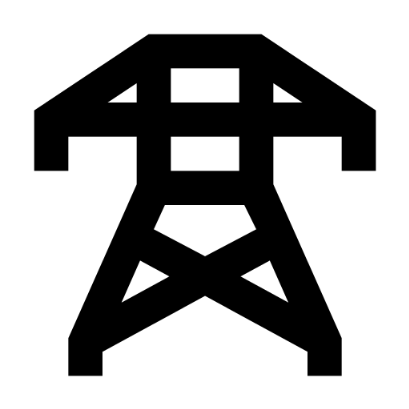 Descomissionamento, a extensão da vida útil ou a repotenciação do empreendimento de geração de energia offshore
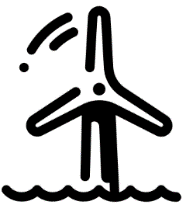 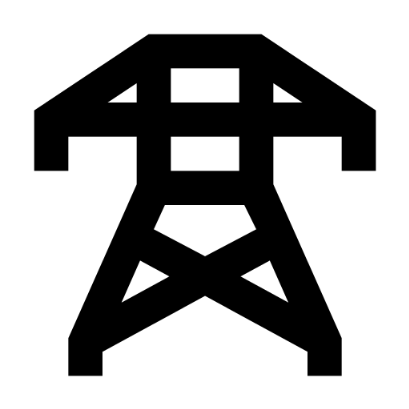 REGRAS TRANSITORIAS
Visão geral
Destaques:
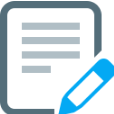 Observação
Todo e qualquer pedido de cessão de uso seguirá as regras do Decreto 10.946/2022 e regras complementares definidos por MME e instituições competentes.
Os processos de cessão de uso em tramitação na data de entrada em vigor do Decreto deverão ser adaptados para cumprir as referidas disposições.
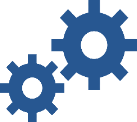 Ministério de Minas e Energia poderá delegar à Aneel as competências para firmar os contratos de cessão de uso e para realizar os atos necessários à sua formalização
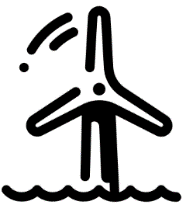 Norma conjunta das agências reguladoras envolvidas disporá sobre a implantação de projetos híbridos
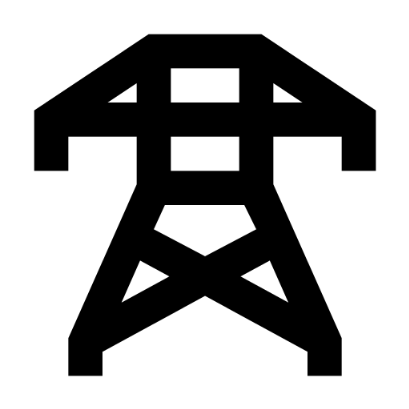 Ministério de Minas e Energia editará normas complementares ao disposto neste Decreto no prazo de cento e oitenta dias, contado da data de sua entrada em vigor.
O Decreto entra em vigor em 15 de junho de 2022.
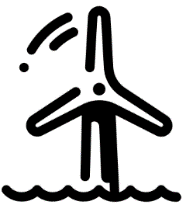 Fluxo de Processo - Cessão Independente
Visão geral
Condições contrato
Coordenadas
Instalações de Transmissão
Garantias Financeiras
Período e valor da cessão de uso
Critérios
Maximo permitido pelas diretrizes
Sobreposição com áreas em processo de cessão
Indicando:
Atividade pretendida: geração ou pesquisa
Coordenadas
Critérios:
- julgamento: maior retorno economico- qualificação: técnicos, economico e legal
Requisitos, prazos e diretrizes; estabelecidos pelo IBAMA:
Cessão de uso*
TR
DIP
Marinha
Aeronáutica
IBAMA
ICMBio
ANP
Ministerio de Infraestrutura
Ministério da Agricultura (Pesca)
Ministério do Turismo
Anatel
[Empreendedor]
Licenciamento Ambiental
Inicio processo de cessão: área aprovada para solicitação DIP
Requisitos estabelecidos Aneel/MME*
Estudos certificados do Estimativa do Potencial de Geração;
Licença Prévia
Período pode ser utilizado para inicio do detalhamento dos projetos e estudos ambientais
Aprovado pela Aneel?
[ANEEL]
OUTORGA
Aprovado?
[MME]
Licitação para
Cessão de Uso
[MME]
Celebração Contrato Cessão de Uso
[EMPREENDEDOR 1]
Solicitação Cessão de Uso
[EMPREENDEDOR 1]
Solicitação DIP4
[EMPREENDEDOR VENCEDOR]
Estudos de Potencial Energético
[MME]
Analise de sobreposições e disponibilidade
Sim
Sim
Não
Não
[EMPREENDEDOR 1]
Redefinição dos limites do prisma
[EMPREENDEDORES]
Int 2,3,4… participam da licitação do mesmo prisma
[Empreendedor]
Detalhamento Projeto
Definitions:
DIP – Declaração de Interferência Prévia, emitida com o objetivo de identificar a existência de interferência do prisma em outras instalações ou atividades;
* Critérios e requisitos que serão estabelecidos em normas complementares
Requisitos, prazos e diretrizes estabelecidas* MME/EPE/Aneel
Dados certificados;
Períodos de medições;
Fluxo de Processo - Cessão Planejada
Cenário 1 - Visão geral
Condições contrato
Coordenadas
Instalações de Transmissão
Garantias Financeiras
Período e valor da cessão de uso
Com base
Avaliação Potencial Brasileiro*
Chamadas Públicas
Áreas disponíveis
Critérios:
- julgamento: maior retorno economico- qualificação: técnicos, economico e legal
Cenário 1: Elaboração do Estudo de Potencial Energético Offshore pelo vencedor da licitação.
Requisitos, prazos e diretrizes; estabelecidos pelo IBAMA:
Cessão de uso
TR
[Empreendedor]
Licenciamento Ambiental
DIPs
Marinha
Aeronautica
IBAMA
ICMBio
ANP
Ministerio de Infraestrutura
Ministério da Agricultura (Pesca)
Ministério do Turismo
Anatel
Requisitos estabelecidos Aneel/MME
Estudos certificados do Estimativa do Potencial de Geração;
Licença Prévia
Período pode ser utilizado para inicio do detalhamento dos projetos e estudos ambientais
Aprovado pela Aneel?
[MME]
Identificação dos prismas de interesse
[ANEEL*]
Solicitação DIP
[MME]
Definição dos prismas
[Empreendedor]
Estudos de Potencial Energético
[MME]
Licitação para Cessão de Uso
[MME]
Celebração Contrato Cessão de Uso
[ANEEL]
OUTORGA
sim
Não
Definições:
Cessão de Uso - contrato administrativo, por prazo determinado, firmado entre a União e o interessado no uso de área offshore para: a) atividades de pesquisa e desenvolvimento tecnológico voltadas aos serviços públicos de energia elétrica; ou b) exploração de geração de energia elétrica;
Cessão Planejada- oferta de prismas previamente delimitados pelo Ministério de Minas e Energia a quaisquer interessados, por meio de licitação, e de acordo com o ordenamento territorial da Comissão Interministerial de Recursos do Mar – CIRM;
DIP – Declaração de Interferência Prévia, emitida com o objetivo de identificar a existência de interferência do prisma em outras instalações ou atividades;
Estudos de Potencial Energético Offshore - a análise técnica, econômica e socioambiental preliminar para o estabelecimento dos limites de uso da fonte de energia disponível em um determinado prisma, podendo incluir o uso de dados obtidos na área offshore certificada por certificadora independente entidades. Detalhamento diferenciado da Avaliação do Potencial Brasileiro para identificação dos prismas.
*dependente de delegação de competências à ANEEL
[Empreendedor]
Detalhamento Projeto
Requisitos, prazos e diretrizes estabelecidas MME/EPE/Aneel
Dados certificados;
Períodos de medições;
Fluxo de Processo - Cessão Planejada
Cenário 2 - Visão geral
Condições contrato
Coordenadas
Instalações de Transmissão
Garantias Financeiras
Período e valor da cessão de uso
Com base
Estudos de Potencial Energético
Chamadas Públicas
Áreas disponíveis
Critérios:
- julgamento: maior retorno economico- qualificação: técnicos, economico e legal
Cenário 2: Elaboração do Estudo de Potencial Energético Offshore pela EPE ou outro indicado pelo MME.
Requisitos, prazos e diretrizes; estabelecidos pelo IBAMA:
Cessão de uso
DIPs
Marinha
Aeronautica
IBAMA
ICMBio
ANP
Ministerio de Infraestrutura
Ministério da Agricultura (Pesca)
Ministério do Turismo
Anatel
Requisitos estabelecidos Aneel/MME
Estudos certificados do Estimativa do Potencial de Geração;
Licença Prévia
Indicado pelo MME: EPE ou outra instituição para realização previamente ao processo de cessão
[Empreendedor]
Licenciamento Ambiental
Aprovado ´pela  Aneel?
[ANEEL]
OUTORGA
[MME]
Licitação para Cessão de Uso
[MME]
Celebração Contrato Cessão de Uso
[EPE/OUTRO]
Estudos de Potencial Energético
[MME]
Identificação dos prismas de interesse
[ANEEL]
Solicitação DIP
[MME]
Definição dos prismas
sim
[Empreendedor]
Detalhamento Projeto
Não
Definições:
Cessão de Uso - contrato administrativo, por prazo determinado, firmado entre a União e o interessado no uso de área offshore para: a) atividades de pesquisa e desenvolvimento tecnológico voltadas aos serviços públicos de energia elétrica; ou b) exploração de geração de energia elétrica;
Cessão Planejada- oferta de prismas previamente delimitados pelo Ministério de Minas e Energia a quaisquer interessados, por meio de licitação, e de acordo com o ordenamento territorial da Comissão Interministerial de Recursos do Mar – CIRM;
DIP – Declaração de Interferência Prévia, emitida com o objetivo de identificar a existência de interferência do prisma em outras instalações ou atividades;
Estudos de Potencial Energético Offshore - a análise técnica, econômica e socioambiental preliminar para o estabelecimento dos limites de uso da fonte de energia disponível em um determinado prisma, podendo incluir o uso de dados obtidos na área offshore certificada por certificadora independente entidades. Detalhamento diferenciado da Avaliação do Potencial Brasileiro para identificação dos prismas.
*dependente de delegação de competências a ANEEL
Requisitos, prazos e diretrizes estabelecidas MME/EPE/Aneel
Dados certificados;
Períodos de medições;
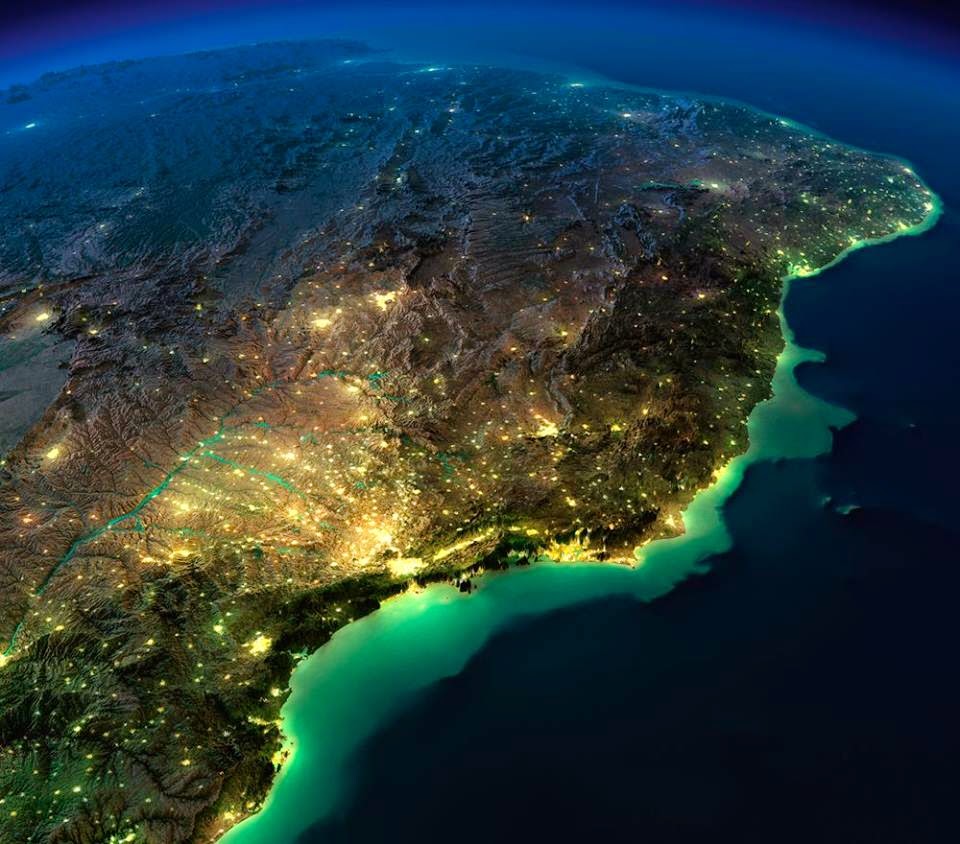 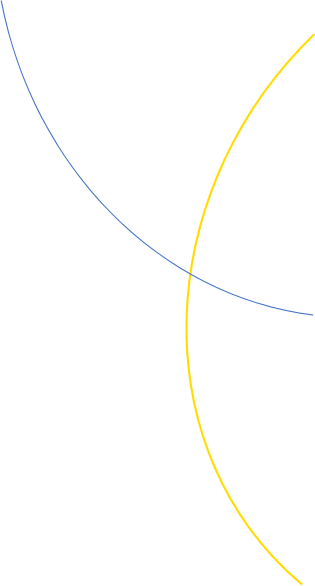 OBRIGADA!
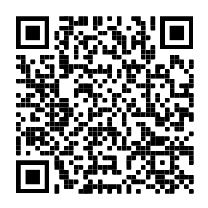 Ministério de Minas e Energia
Secretaria de Planejamento e Desenvolvimento Energético
(61) 2032-5762
spe@mme.gov.br
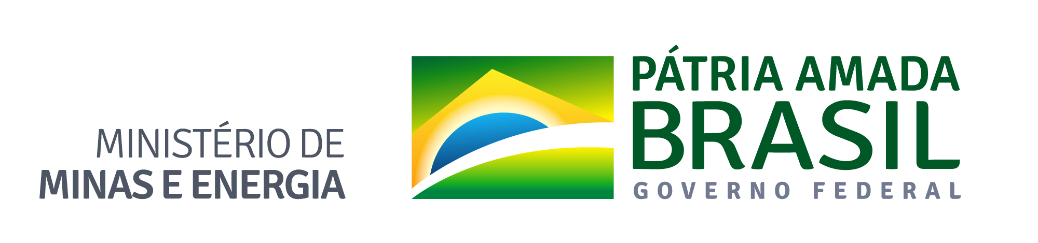